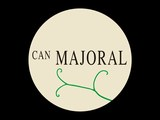 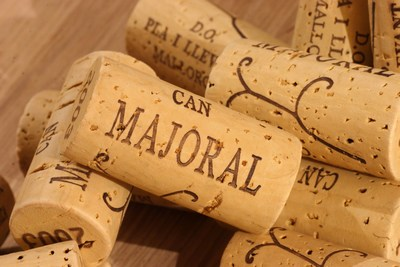 Andreu Oliver

http://www.canmajoral.com/
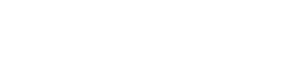 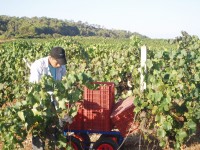 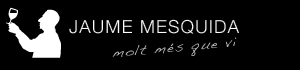 Bàrbara Mesquida

http://www.jaumemesquida.com
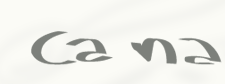 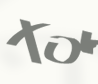 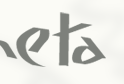 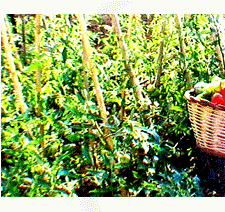 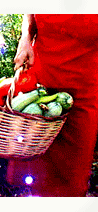 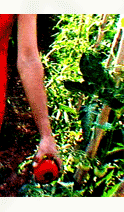 Maria Solivellas
http://www.canatoneta.com/
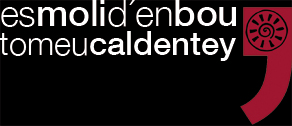 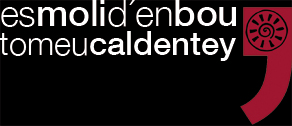 http://www.esmolidenbou.es/index.html